Enabling FAIR GNSS data repositories: the case of the EPN Historical Data Center
A. Miglio, C. Bruyninx, A. Fabian, J. Legrand



Royal Observatory of Belgium
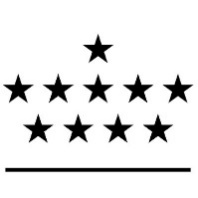 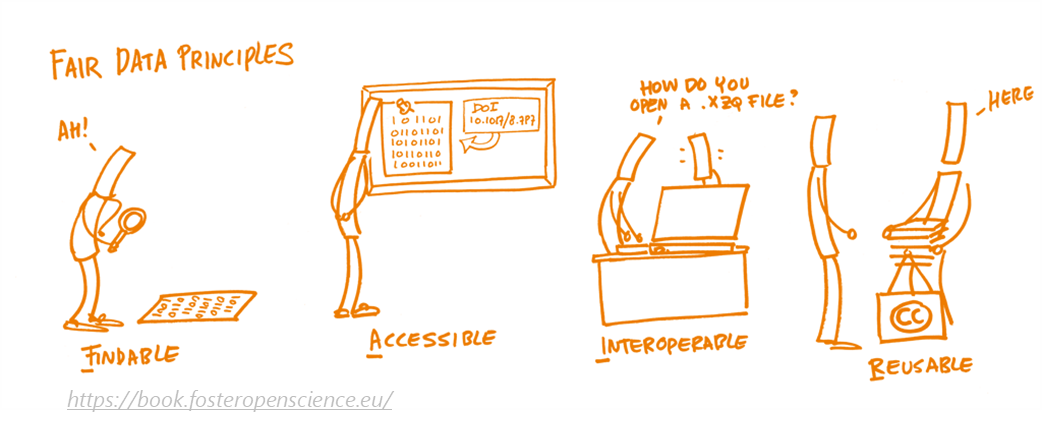 Introduction
EUREF 2021
Royal Observatory of Belgium has been looking into ways to apply the FAIR data principles on GNSS data since a couple of years
In collaboration with the data stewards of the University of Ghent

    to enable and enhance the reuse of data by both humans and machines. 

Experiences shared during splinter meetings:
EUREF 2021 symposium, May 27, 2021
EUREF 2022 symposium, June 2, 2022

This presentation: show results of the implementation of FAIR data principles applied on the EPN Historical Data Center
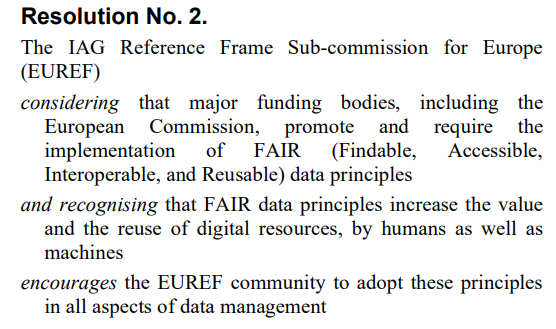 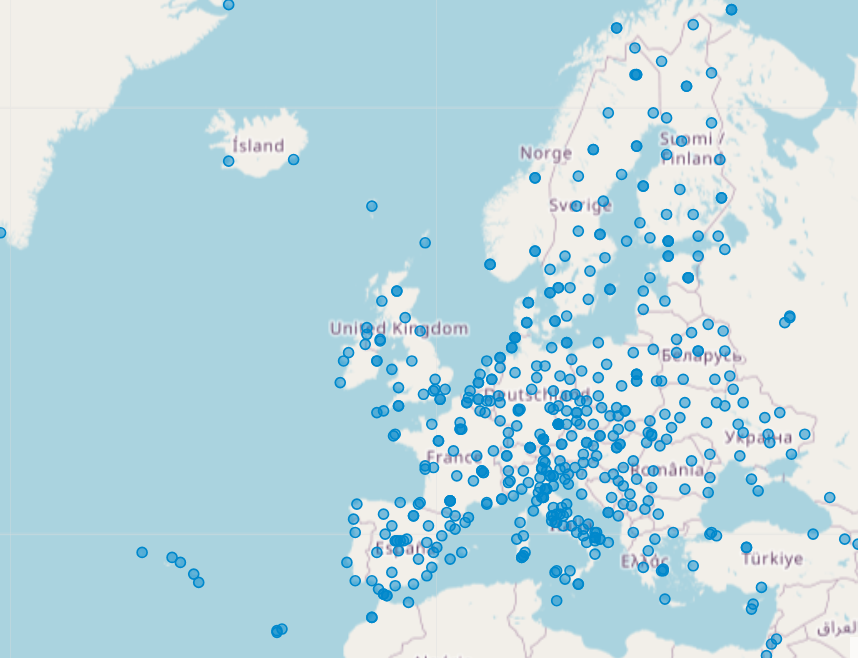 EPN Historical Data Center (HDC)
Archive of daily RINEX data from EPN stations – to be as complete as possible

Actively looking for data of EPN stations 
from before station was included in EPN
not available from regional EPN data centers


500+ GNSS stations

3,1+ million RINEX files

https://epncb.oma.be/pub/RINEX

Standard IGS/EPN data center
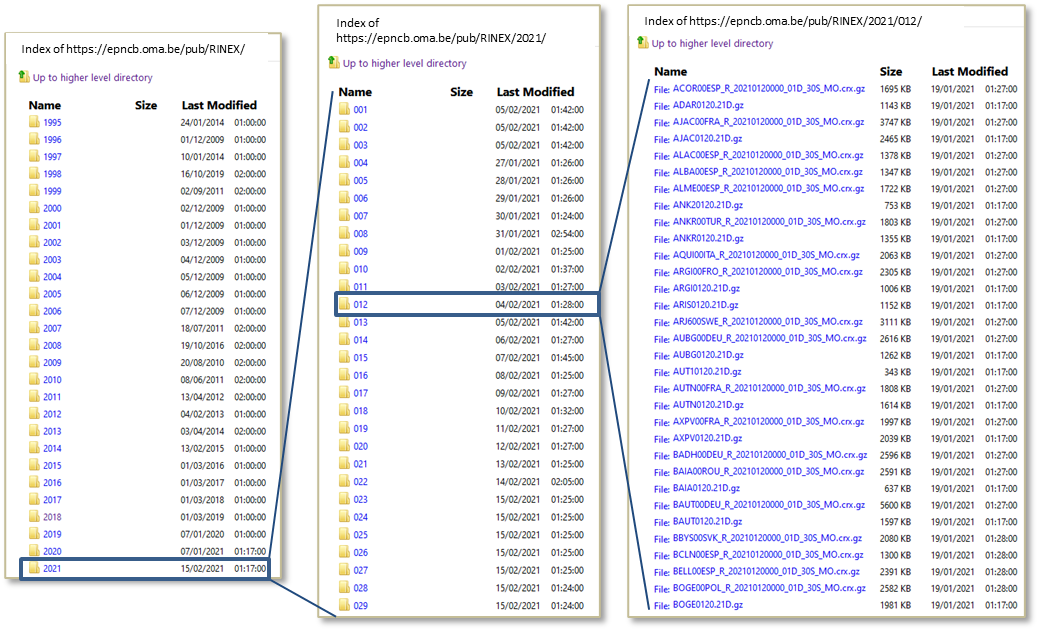 Implementation of FAIR data principles
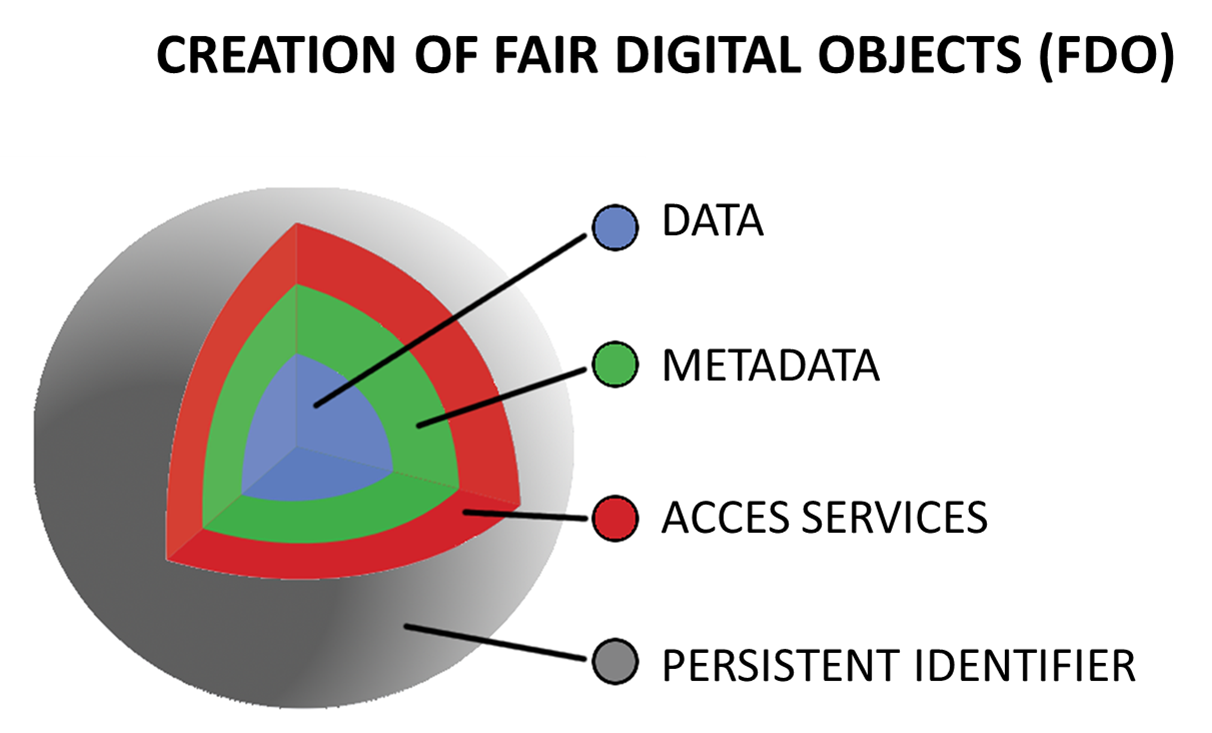  RINEX data
 Standardized & rich metadata
 For humans and machines
 Long-term reference to the (meta)data
Created by modifying Fig. 8 in "Turning FAIR into reality: final report and action plan from the European Commission expert group on FAIR data“ (2018) https://data.europa.eu/doi/10.2777/1524 - (licensed under CC-BY)
Implementation of FAIR data principles
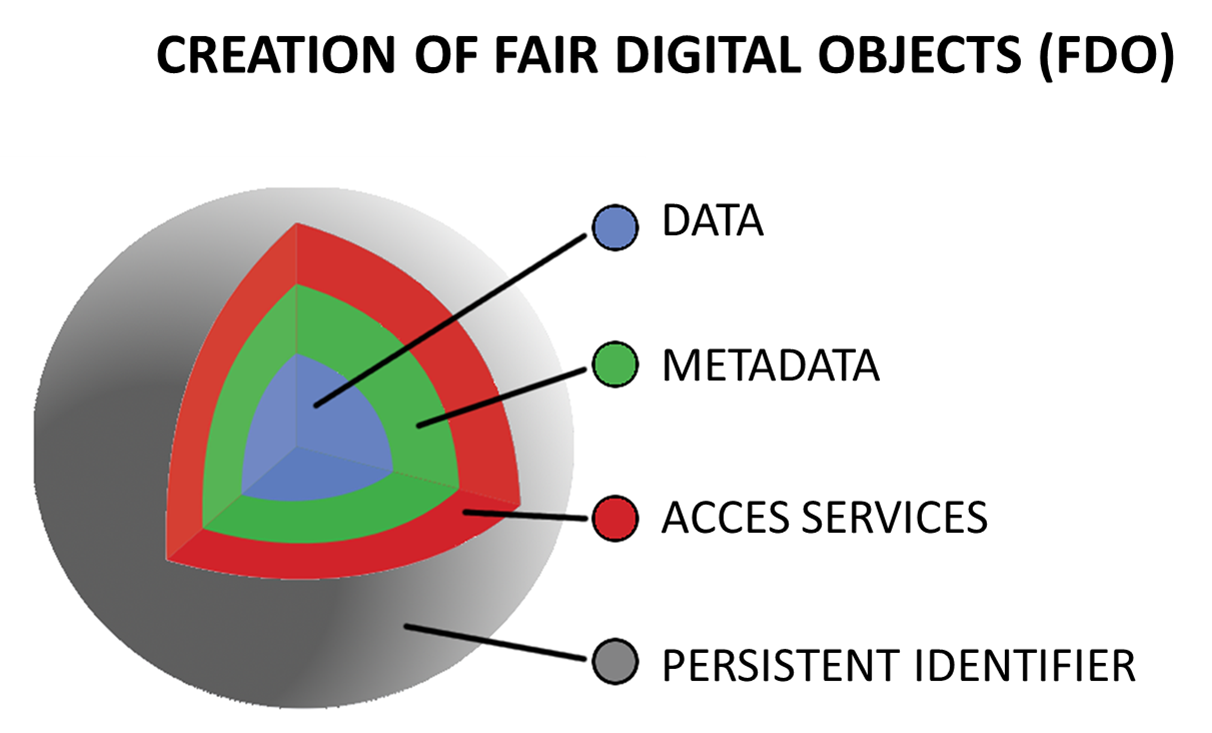  RINEX data
 Standardized & rich metadata
 For humans and machines
 Long-term reference to the (meta)data
New data portal providing access to GNSS data in historical EPN data center




https://gnss.be/opendataportal/
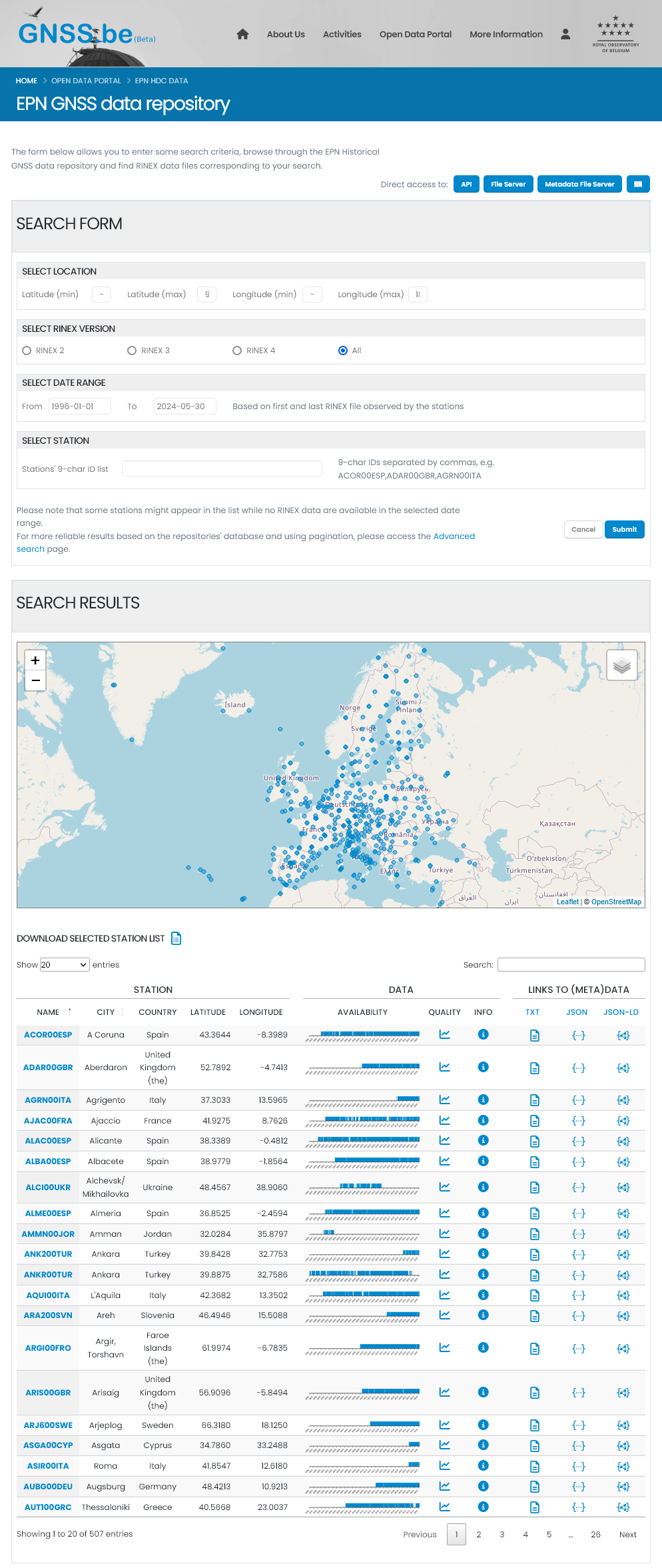 Beta version!
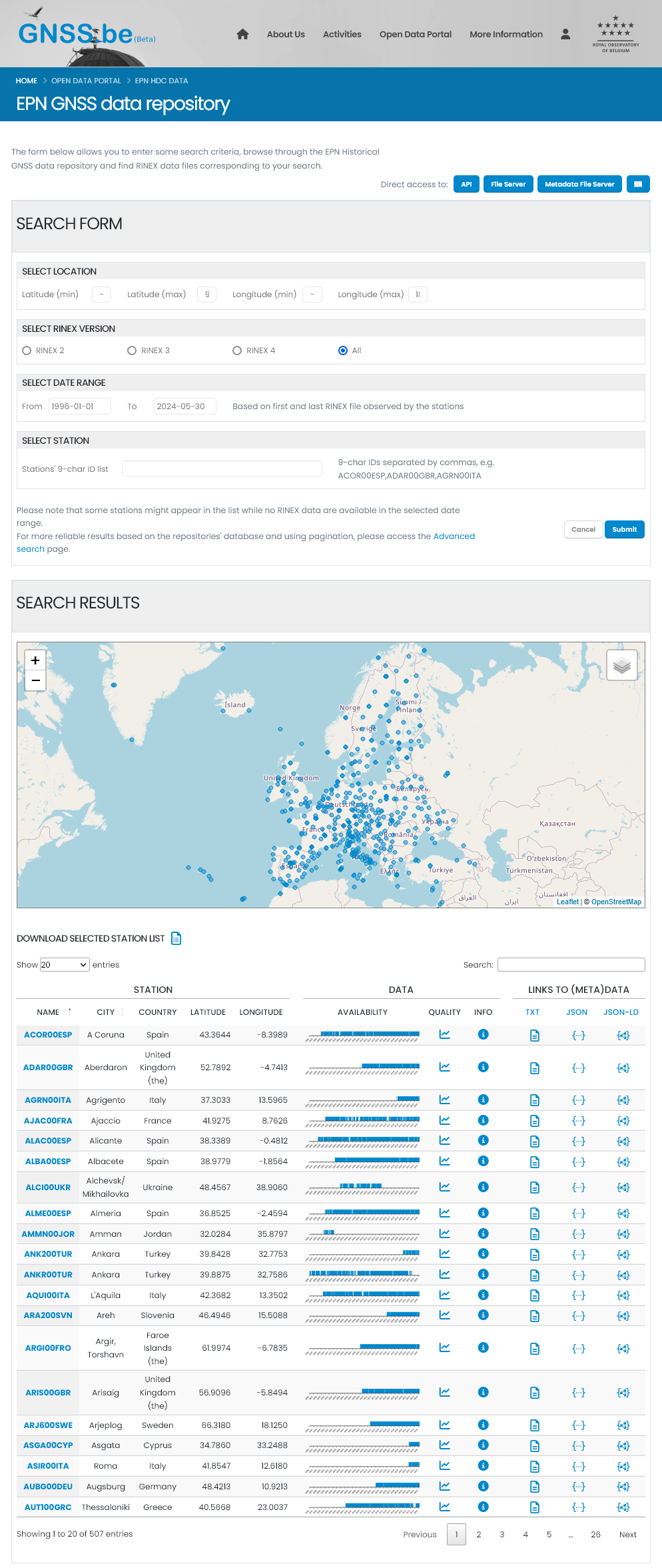 New data portal providing access to GNSS data in historical EPN data center




https://gnss.be/opendataportal/
Beta version!
Web Services to access rich GNSS metadata                          all the information a user needs to know about the data
To access the GNSS metadata directly via a RESTful API without need to go through the web portal
RINEX FILE
URL of the RINEX file
Format: RINEX, Hatanaka compression
File size
Last modified date
Link to metadata of station dataset
STATION DATASET (all daily RINEX data of a station) 
GeodesyML, IGS site log
DOI, data license, station location, etc. 
Overview of available RINEX data
Link to metadata of repository
DATA REPOSITORY
Publisher
Network coverage
Type of data
list of GNSS stations with datasets
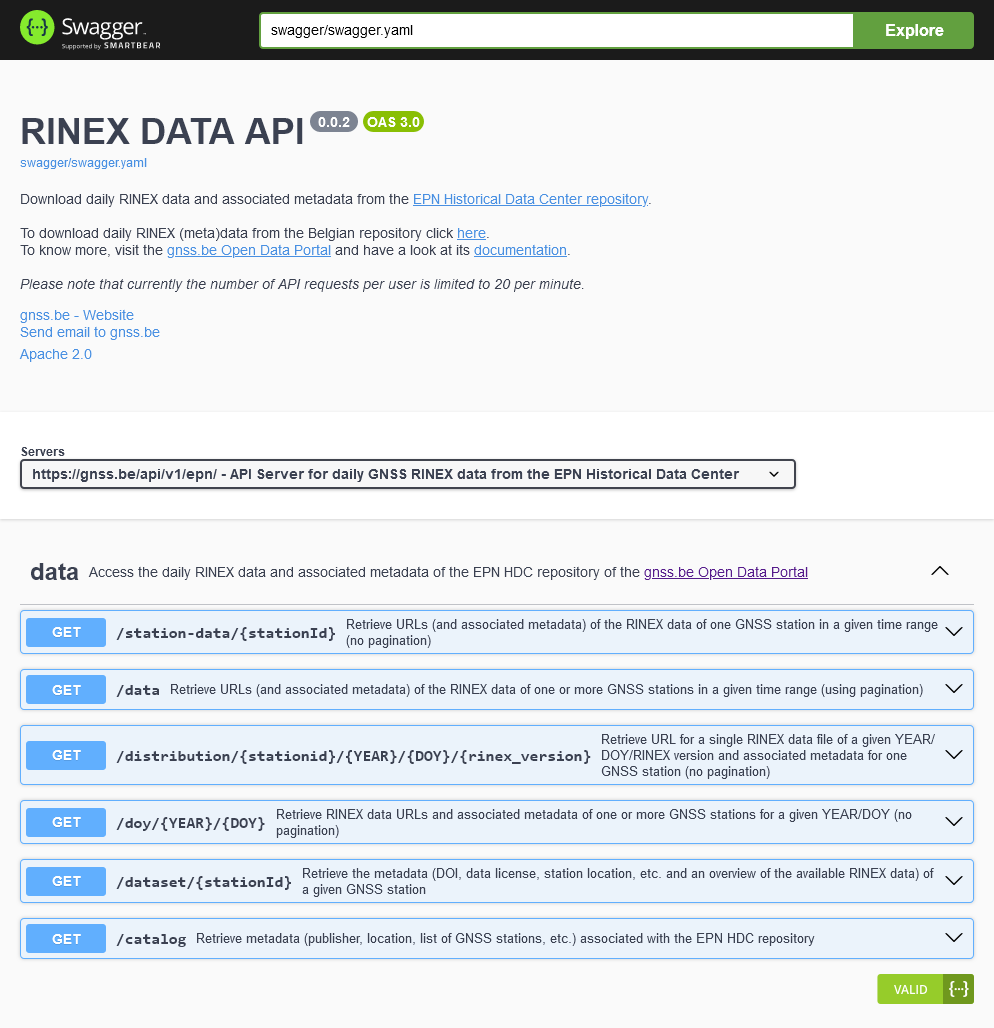 Data and Metadata Web Services - Documentation
https://gnss.be/api/v1/epn/doc
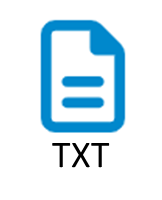 Example
RINEX files of ACOR00ESP observed between 1996-01-01 and 2022-12-31 that have been changed after 2023-07-01 ?
Command line

curl -X 'GET' 'https://gnss.be/api/v1/epn/station-data/ACOR00ESP ?rinexVersion=all&startDate=1996-01-01&endDate=2022-12-31&changeDate=2023-07-01' -H 'accept: text/plain'
Output

https://epncb.oma.be/pub/RINEX/2021/319/ACOR00ESP_R_20213190000_01D_30S_MO.crx.gz https://epncb.oma.be/pub/RINEX/2021/320/ACOR00ESP_R_20213200000_01D_30S_MO.crx.gz https://epncb.oma.be/pub/RINEX/2021/321/ACOR00ESP_R_20213210000_01D_30S_MO.crx.gz
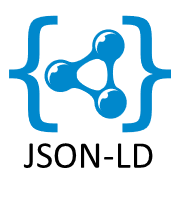 Example
RINEX files of ACOR00ESP observed between 1996-01-01 and 2022-12-31 that have been changed after 2023-07-01 ?
Command line

curl -X 'GET' 'https://gnss.be/api/v1/epn/station-data/ACOR00ESP ?rinexVersion=all&startDate=1996-01-01&endDate=2022-12-31&changeDate=2023-07-01' –H 'accept: application/ld+json'
Output ?
Example
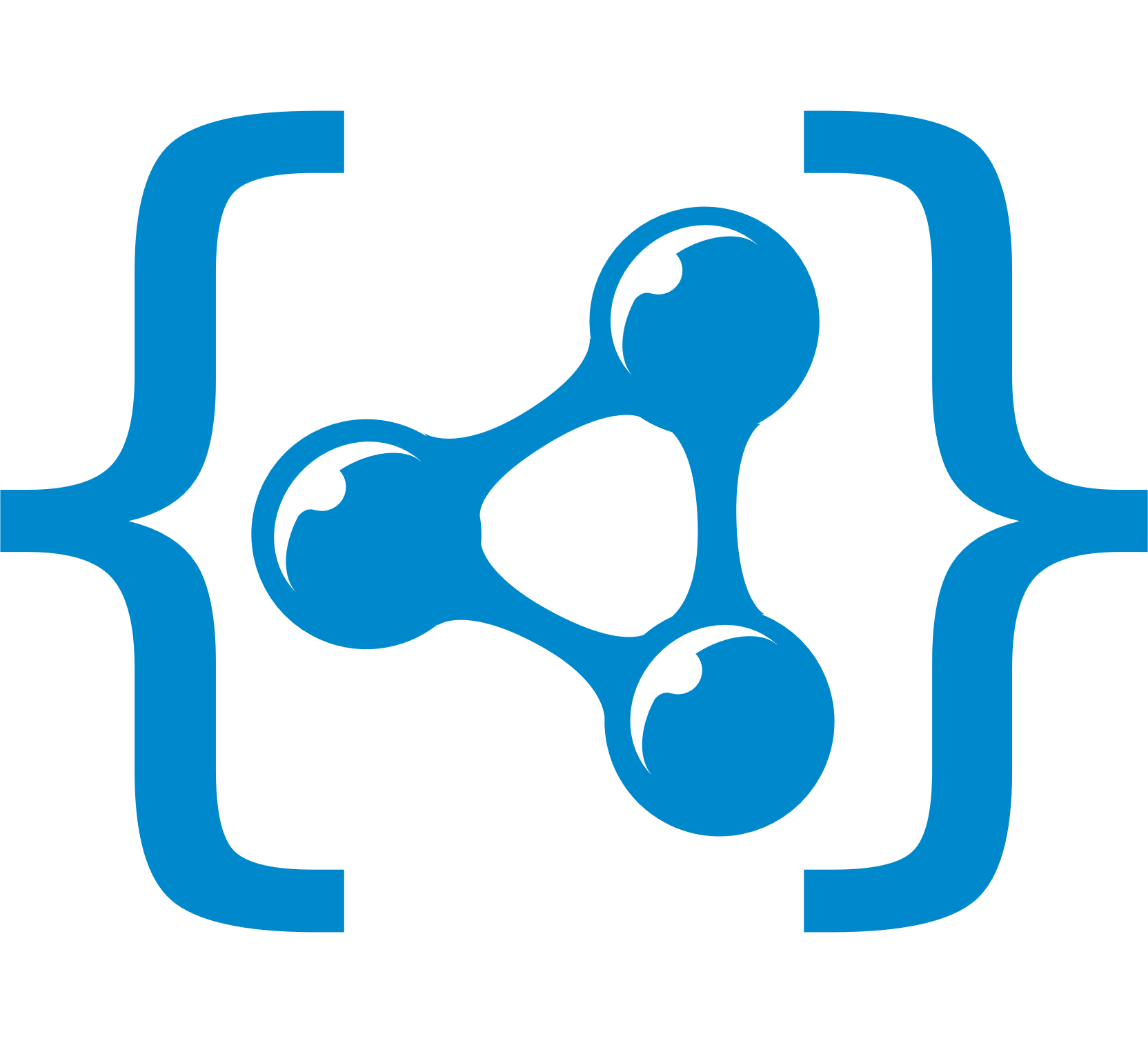 "@graph": [
    {
      "@id": "https://epncb.oma.be/PID/2021/319/ACOR00ESP_2021319_01D_30S_R3",
      "@type": "Distribution",
      "accessURL": {
        "@type": "xsd:anyURI",
        "@value": "https://epncb.oma.be/pub/RINEX/2021/319/ACOR00ESP_R_20213190000_01D_30S_MO.crx.gz"
      },
      "adms:status": {
        "@id": "https://publications.europa.eu/resource/authority/distribution-status/COMPLETED"
      },
      "compressFormat": "application/x-gzip",
      "dataset": {
        "@id": "https://epncb.oma.be/PID/ACOR00ESP"
      },
      "dct:checksum": {
        "@id": "https://epncb.oma.be/PID/2021/319/ACOR00ESP_2021319_01D_30S_R3#checksum"
      },
      "dct:conformsTo": {
        "@id": "https://gnss.be/PID/standard#hatanaka"
      },
      "dct:description": "Daily RINEX data of the GNSS station ACOR00ESP for DOY 319 of 2021",
      "dct:issued": {
        "@type": "xsd:dateTime",
        "@value": "2021-11-15T00:00:00"
      },
      "dct:license": {
        "@id": "https://epncb.oma.be/PID/ACOR00ESP#license"
      },
      "dct:modified": {
        "@type": "xsd:dateTime",
        "@value": "2023-11-17T18:34:21"
      },
      "dct:title": "ACOR00ESP_R_20213190000_01D_30S_MO.crx.gz",
      "downloadURL": {
        "@type": "xsd:anyURI",
        "@value": "https://epncb.oma.be/pub/RINEX/2021/319/ACOR00ESP_R_20213190000_01D_30S_MO.crx.gz"
      },
      "gnss:obsData": {
        "@id": "https://epncb.oma.be/PID/2021/319/ACOR00ESP_2021319_01D_30S_R3#obsdata"
      },
      "mediaType": "application/octet-stream",
      "temporal": {
        "@id": "https://epncb.oma.be/PID/2021/319/ACOR00ESP_2021319_01D_30S_R3#temporal"
      }
    },
    {
      "@id": "https://epncb.oma.be/PID/2021/319/ACOR00ESP_2021319_01D_30S_R3#obsdata",
      "@type": "gnss:OBSData",
      "gnss:compressFormat": {
        "@id": "https://gnss.be/PID/standard/hatanaka"
      },
      "gnss:format": {
        "@id": "https://gnss.be/PID/standard/RINEX"
      },
      "gnss:frequency": {
        "@id": "http://purl.org/cld/freq/daily"
      },
      "gnss:obsHeader": {
        "@id": "https://epncb.oma.be/PID/2021/319/ACOR00ESP_2021319_01D_30S_R3#obsheader"
      },
      "gnss:station": {
        "@id": "https://epncb.oma.be/PID/ACOR00ESP#station"
      }
    },
JSON-LD
RINEX files of ACOR00ESP observed between 1996-01-01 and 2022-12-31 that have been changed after 2023-07-01 ?
Rich & Standardized metadata
Command line

curl -X 'GET' 'https://gnss.be/api/v1/epn/station-data/ACOR00ESP ?rinexVersion=all&startDate=1996-01-01&endDate=2022-12-31&changeDate=2023-07-01' -H'accept: application/ld+json’
Output ?
Implementation of FAIR data principles
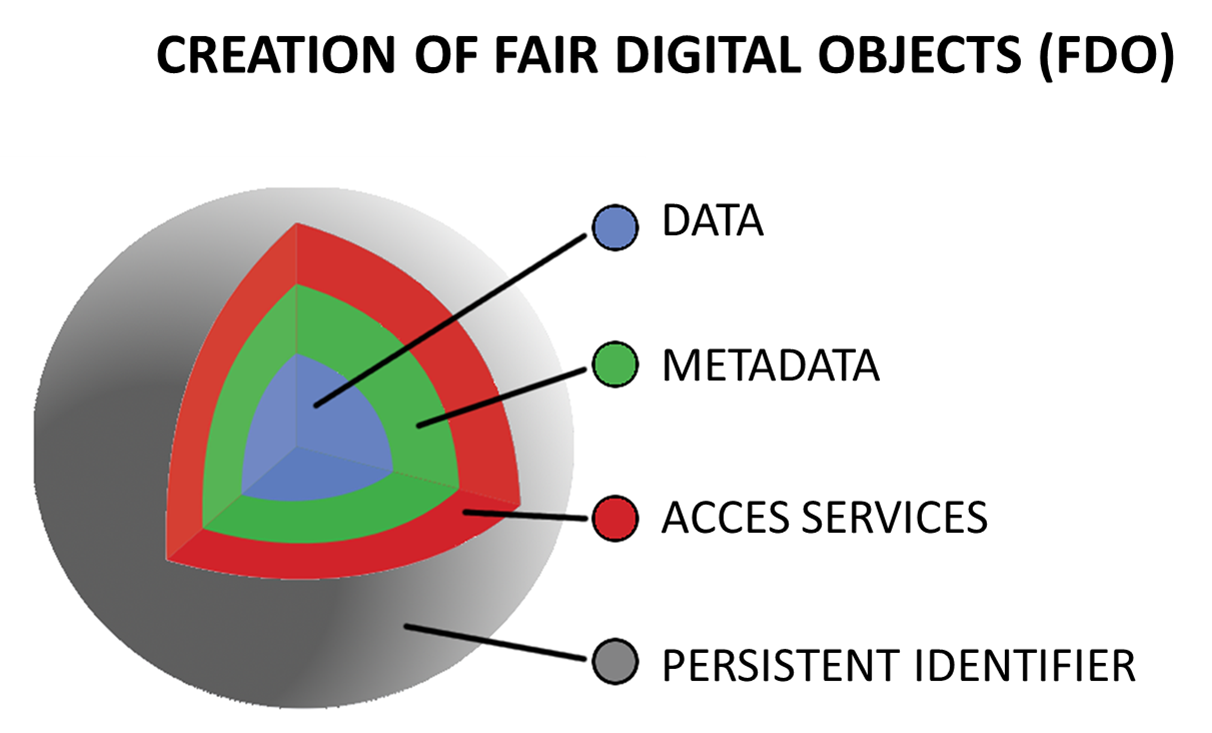  RINEX data
 Standardized & rich metadata
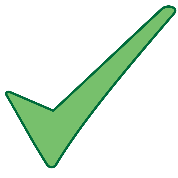  For humans and machines
 Long-term reference to the (meta)data
Standardized & rich metadata for RINEX data
Rich metadata
Standardized metadata
What?
Everything the user needs to know about the data
Information required by FAIR data principles

Why?
Facilitate search and provide any useful information related to the (RINEX) data

How?
RINEX Data curation, new database
Exploit GNSS station metadata system (M3G)
What?
Reusable & machine-readable by construction
Easy to be converted into other metadata standards

Why?
Required by FAIR data principles to enable interoperability and reuse by both humans and machines

How?
Buiding a standardized metadata schema GNSS-DCAT-AP
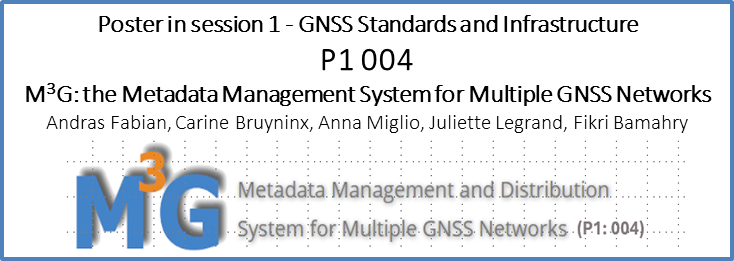 New DCAT Application Profile (DCAT-AP): GNSS-DCAT-AP
"@graph": [
    {
      "@id": "https://epncb.oma.be/PID/2021/319/ACOR00ESP_2021319_01D_30S_R3#temporal",
      "@type": "PeriodOfTime",
      "endDate": {
        "@type": "xsd:dateTime",
        "@value": "2021-11-15T23:59:30"
      },
      "startDate": {
        "@type": "xsd:dateTime",
        "@value": "2021-11-15T00:00:00"
      }
    },
    {
      "@id": "https://epncb.oma.be/PID/2021/319/ACOR00ESP_2021319_01D_30S_R3",
      "@type": "Distribution",
      "accessURL": {
        "@type": "xsd:anyURI",
        "@value": "https://epncb.oma.be/pub/RINEX/2021/319/ACOR00ESP_R_20213190000_01D_30S_MO.crx.gz"
      },
      "adms:status": {
        "@id": "https://publications.europa.eu/resource/authority/distribution-status/COMPLETED"
      },
      "compressFormat": "application/x-gzip",
      "dataset": {
        "@id": "https://epncb.oma.be/PID/ACOR00ESP"
      },
      "dct:checksum": {
        "@id": "https://epncb.oma.be/PID/2021/319/ACOR00ESP_2021319_01D_30S_R3#checksum"
      },
      "dct:conformsTo": {
        "@id": "https://gnss.be/PID/standard#hatanaka"
      },
      "dct:description": "Daily RINEX data of the GNSS station ACOR00ESP for DOY 319 of 2021",
      "dct:issued": {
        "@type": "xsd:dateTime",
        "@value": "2021-11-15T00:00:00"
      },
      "dct:license": {
        "@id": "https://epncb.oma.be/PID/ACOR00ESP#license"
      },
      "dct:modified": {
        "@type": "xsd:dateTime",
        "@value": "2023-11-17T18:34:21"
      },
      "dct:title": "ACOR00ESP_R_20213190000_01D_30S_MO.crx.gz",
      "downloadURL": {
        "@type": "xsd:anyURI",
        "@value": "https://epncb.oma.be/pub/RINEX/2021/319/ACOR00ESP_R_20213190000_01D_30S_MO.crx.gz"
      },
      "gnss:obsData": {
        "@id": "https://epncb.oma.be/PID/2021/319/ACOR00ESP_2021319_01D_30S_R3#obsdata"
      },
      "mediaType": "application/octet-stream",
      "temporal": {
        "@id": "https://epncb.oma.be/PID/2021/319/ACOR00ESP_2021319_01D_30S_R3#temporal"
      }
    },
    {
      "@id": "https://epncb.oma.be/PID/2021/319/ACOR00ESP_2021319_01D_30S_R3#antenna",
      "gnss:igsModelCode": "LEIAT504        LEIS",
      "gnss:marker-arpEastEcc": {
        "@type": "xsd:float",
        "@value": "0.0"
      },
      "gnss:marker-arpNorthEcc": {
        "@type": "xsd:float",
        "@value": "0.0"
      },
      "gnss:marker-arpUpEcc": {
        "@type": "xsd:float",
        "@value": "3.046"
      }
    },
    {
      "@id": "https://epncb.oma.be/PID/2021/319/ACOR00ESP_2021319_01D_30S_R3#obsdata",
      "@type": "gnss:OBSData",
      "gnss:compressFormat": {
        "@id": "https://gnss.be/PID/standard/hatanaka"
      },
      "gnss:format": {
        "@id": "https://gnss.be/PID/standard/RINEX"
      },
      "gnss:frequency": {
        "@id": "http://purl.org/cld/freq/daily"
      },
      "gnss:obsHeader": {
        "@id": "https://epncb.oma.be/PID/2021/319/ACOR00ESP_2021319_01D_30S_R3#obsheader"
      },
      "gnss:station": {
}
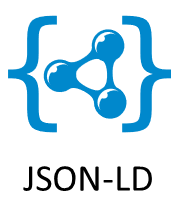 DCAT Application Profile = 
Cookbook (set of metadata elements, policies and guidelines) used to create a standard metadata schema for a particular application 
e.g., GeoDCAT-AP (geospatial datasets, dataset series and services), StatDCAT-AP (statistical data sets), EPOS-DCAT-AP (Research Infrastructures in the solid-Earth domain)



DCAT: 
W3C vocabulary designed to facilitate interoperability between data repositories



GNSS-DCAT-AP https://doi.org/10.5281/zenodo.7777568  
(current version is 0.3)
Standardized metadata
schema
https://joinup.ec.europa.eu/collection/semantic-interoperability-community-semic/solution/dcat-application-profile-data-portals-europe/release/211
GNSS-DCAT-AP
{
  "@context": {
    "@vocab": "https://www.w3.org/ns/dcat#",
    "adms": "http://www.w3.org/ns/adms#",
    "dcat": "https://www.w3.org/ns/dcat#",
    "dcatap": "http://data.europa.eu/r5r/",
    "dct": "http://purl.org/dc/terms/",
    "dctype": "http://purl.org/dc/dcmitype/",
    "foaf": "http://xmlns.com/foaf/0.1/",
    "gnss": "https://gnss.be/vocab/2023/gnss#",
. . . 
    "xsd": "http://www.w3.org/2001/XMLSchema#"
  },
  "@graph": [
    {
. . .
      "adms:status": {
        "@id": "https://publications.europa.eu/resource/authority/distribution-status/COMPLETED"
      },
      "compressFormat": "application/x-gzip",
      "dct:conformsTo": {
        "@id": "https://gnss.be/PID/standard#hatanaka"
      },
... 
      "dct:modified": {
        "@type": "xsd:dateTime",
        "@value": "2023-11-17T18:34:21"
      },
      "dct:title": "ACOR00ESP_R_20213190000_01D_30S_MO.crx.gz",
      "downloadURL": {
        "@type": "xsd:anyURI",
        "@value": "https://epncb.oma.be/pub/RINEX/2021/319/ACOR00ESP_R_20213190000_01D_30S_MO.crx.gz"
      },
    },
    {
      "@id": "https://epncb.oma.be/PID/2021/319/ACOR00ESP_2021319_01D_30S_R3#obsdata",
      "@type": "gnss:OBSData",
      "gnss:frequency": {
        "@id": "http://purl.org/cld/freq/daily"
      },
         },       
      "dataset": {
        "@id": "https://epncb.oma.be/PID/ACOR00ESP"
      },
    {
      "@id": "https://epncb.oma.be/PID/2021/319/ACOR00ESP_2021319_01D_30S_R3#checksum",
      "@type": "dct:Checksum",
      "dct:checksumAlgorithm": "MD5",
      "dct:checksumValue": "d04b0c6c8b7f75335e5cb3dbc09b1cdc"
    },
    {
      "@id": "https://epncb.oma.be/PID/2021/319/ACOR00ESP_2021319_01D_30S_R3#receiver",
      "gnss:firmware_version": "4.50/7.710",
      "gnss:igsModelCode": "LEICA GR50"
    },
    {
      "@id": "https://epncb.oma.be/PID/2021/319/ACOR00ESP_2021319_01D_30S_R3#obsheader",
      "gnss:antenna": {
        "@id": "https://epncb.oma.be/PID/2021/319/ACOR00ESP_2021319_01D_30S_R3#antenna"
      },
      "gnss:interval": {
        "@type": "xsd:nonNegativeInteger",
        "@value": "30"
      },
      "gnss:issued": {
        "@type": "xsd:dateTime",
        "@value": "2021-11-15T00:00:00"
      },
      "gnss:markerName": "ACOR00ESP",
      "gnss:receiver": {
        "@id": "https://epncb.oma.be/PID/2021/319/ACOR00ESP_2021319_01D_30S_R3#receiver"
      },
      "gnss:rinexVersion": "3.04",
      "gnss:temporal": {
        "@id": "https://epncb.oma.be/PID/2021/319/ACOR00ESP_2021319_01D_30S_R3#temporal"
      }
    }
  ]
}
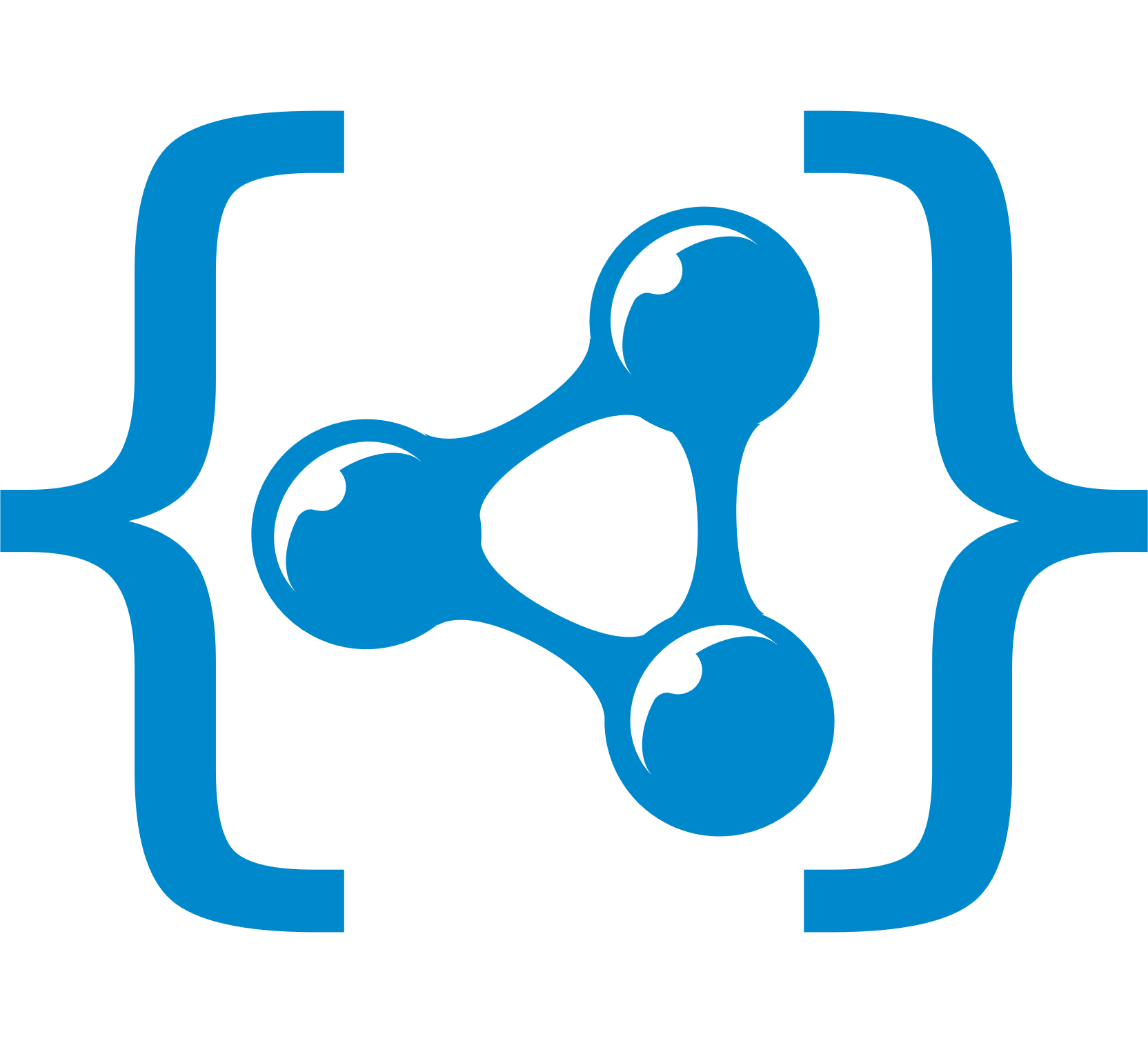 FAIR
https://doi.org/10.5281/zenodo.7777568  
(current version is 0.3)
Advantages of DCAT-AP:
Combine metadata elements from multiple vocabularies (like DCAT,  ISO) 
Extend existing vocabularies or application profiles with domain-specific metadata elements (IGS antenna/receiver types)

Descriptive RINEX file information/metadata:

File has “completed” status
Info on compression
Last modified time
Link to RINEX file
Daily RINEX file
Link to station dataset (which contains the station metadata)
JSON-LD
GNSS-DCAT-AP
Implementation of FAIR data principles
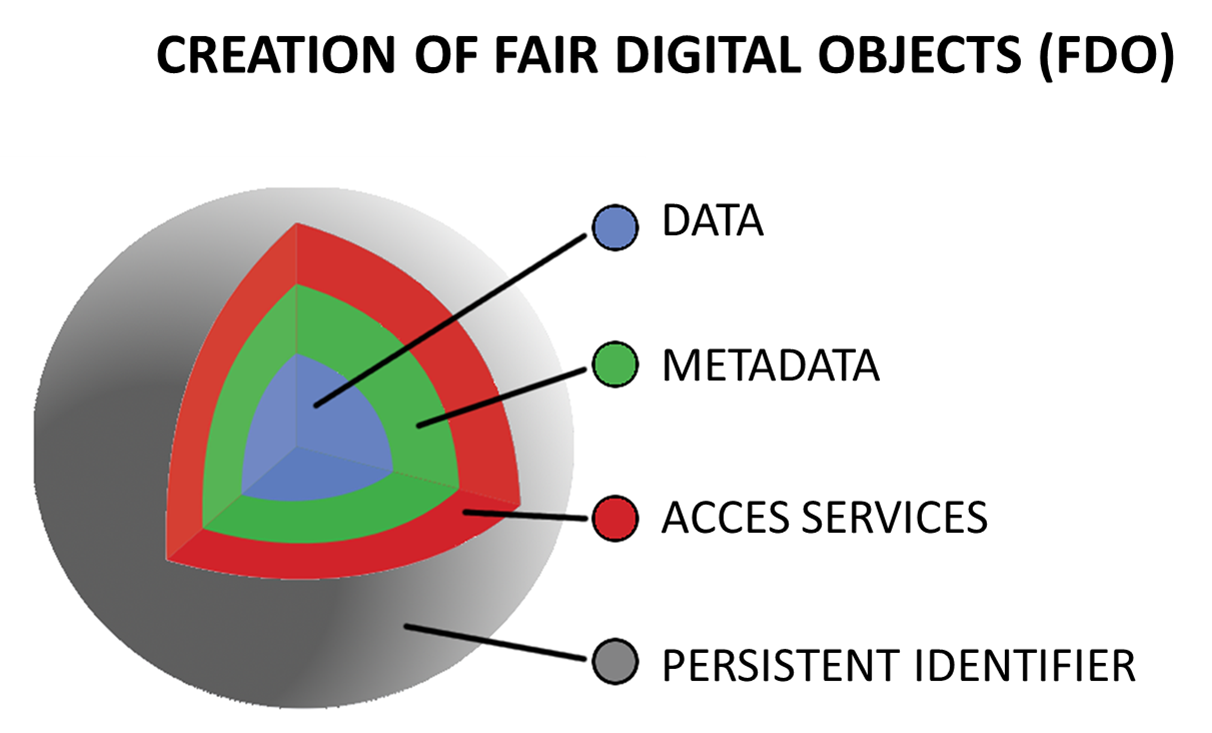  RINEX data
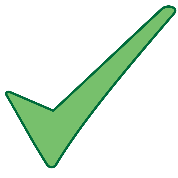  Standardized & rich metadata
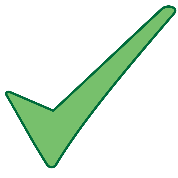  For humans and machines
 Digital Object Identifiers
 Long-term reference to the (meta)data
Persistent Identifiers for GNSS Data: Digital Object Identifiers (DOI)
Tools to collect existing DOI in M3G have been developed
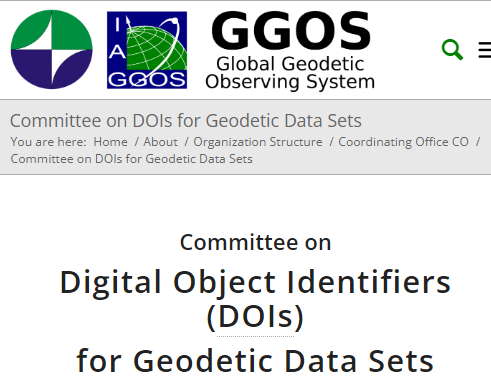 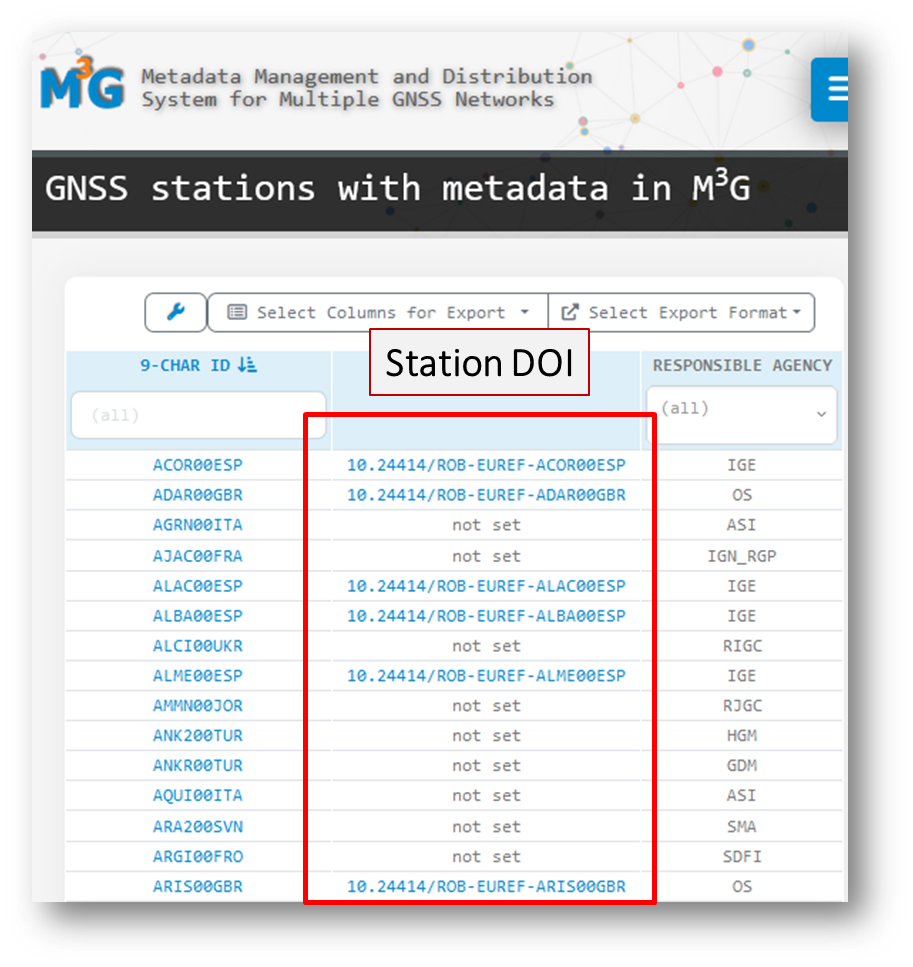 Upgrade of M3G software to allow station/network managers to insert GNSS network and/or GNSS station DOI in M3G
Agreement: 
DOI for dataset of a GNSS station is necessary
DOI for datasets of GNSS networks should also be allowed!
Both can be linked with each other
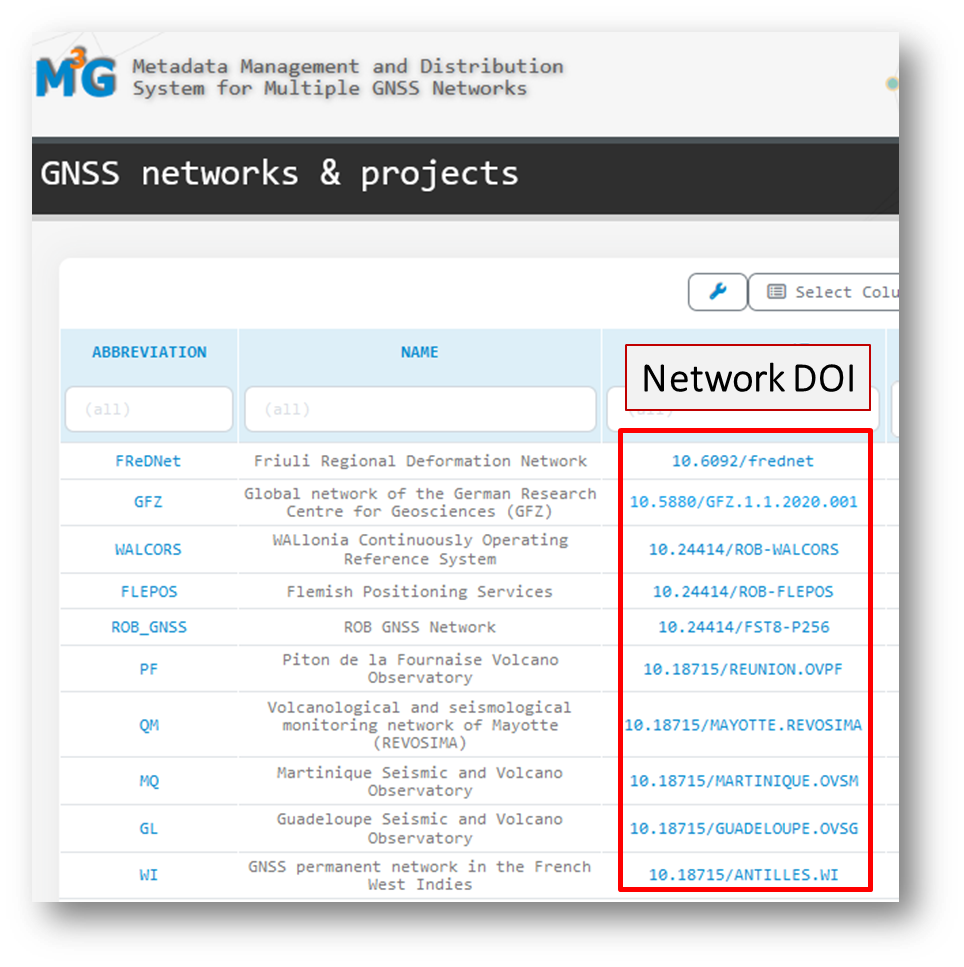 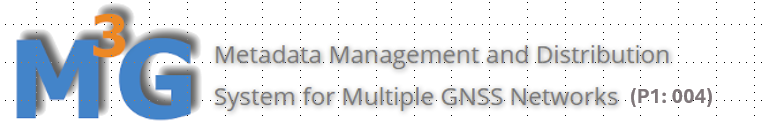 New service to provide DOI for EPN stations
Very few DOI inserted in M3G: station managers ask help to get DOI

 Development of new (on demand) service provided to EUREF
to export harmonized/standardized DOI datacite metadata and landing page (GGOS draft recommendations) based on EPN station metadata in M3G

DOI minted by EPN Central Bureau
DOI minted by station manager

 Station DOIs already available for 118 EPN stations
EUREF 2024
Resolution No. 1  
The IAG Reference Frame Sub-commission for Europe (EUREF)
recognising the increasing adoption of Persistent Identifiers such as Digital Object Identifiers (DOIs) for a wide range of data, including geo related data
and noting that unique identifiers increase the accessibility and discoverability of data
encourages EPN station owners to, if possible, derive DOIs for their GNSS station’s dataset and to insert the DOI into the M3G database
and asks EPN station owners without DOIs to accept the offer of the EPN Central Bureau to mint the identifiers and add them into M3G
Example of DOI landing page
https://doi.org/10.24414/ROB-EUREF-ACOR00ESP
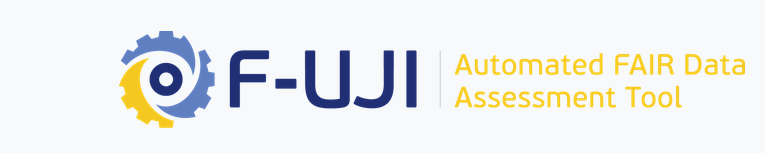 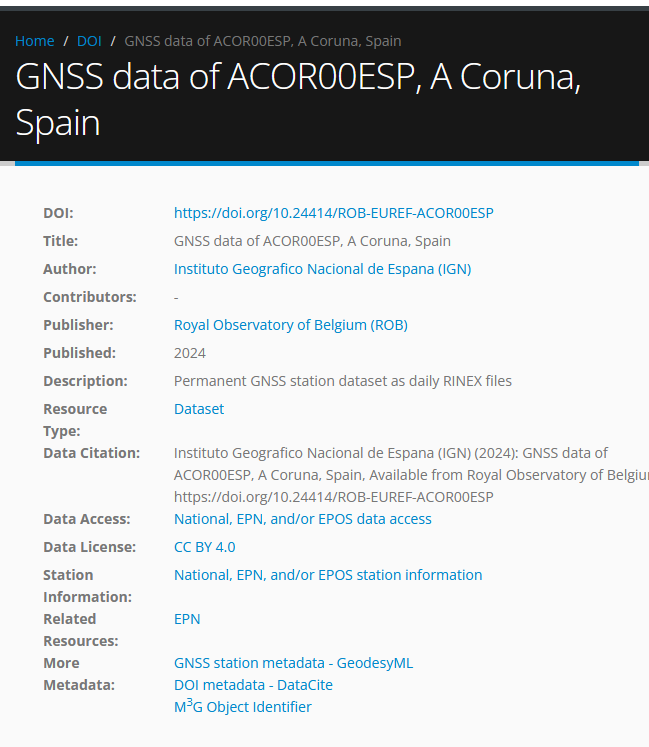 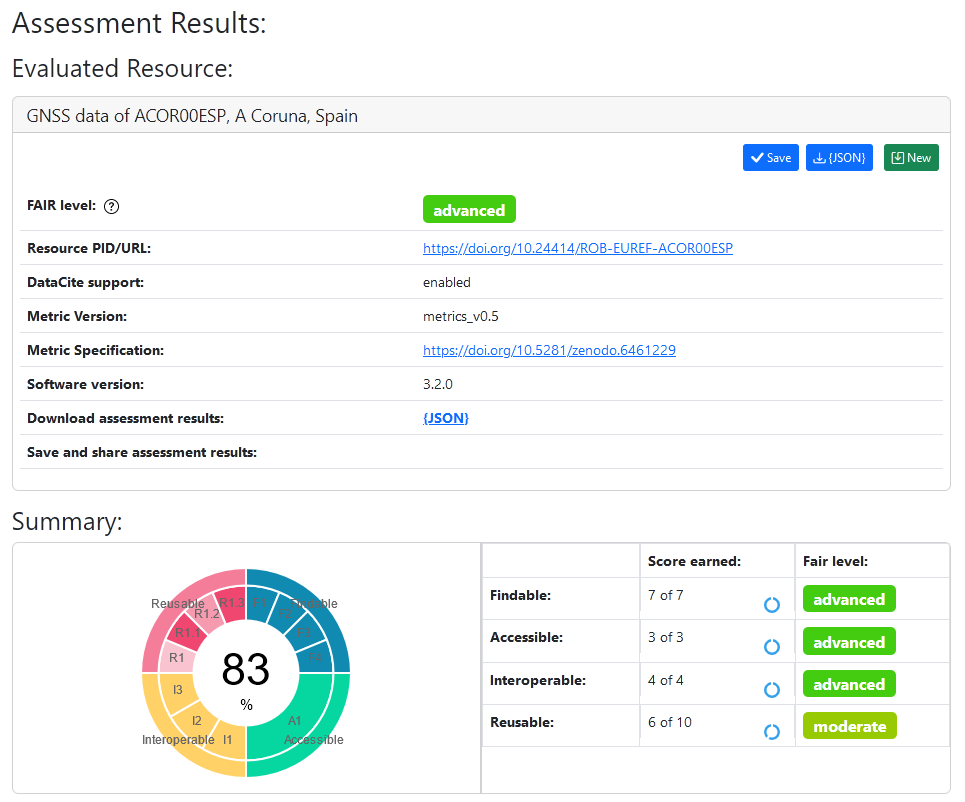 F-UJI is a web service to programmatically assess FAIRness of research data objects (aka data sets) based on metrics developed by the FAIRsFAIR project.
FAIR data principles have been implemented on a GNSS RINEX data repository (IGS-style data center)
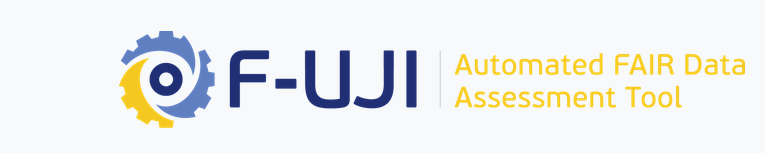 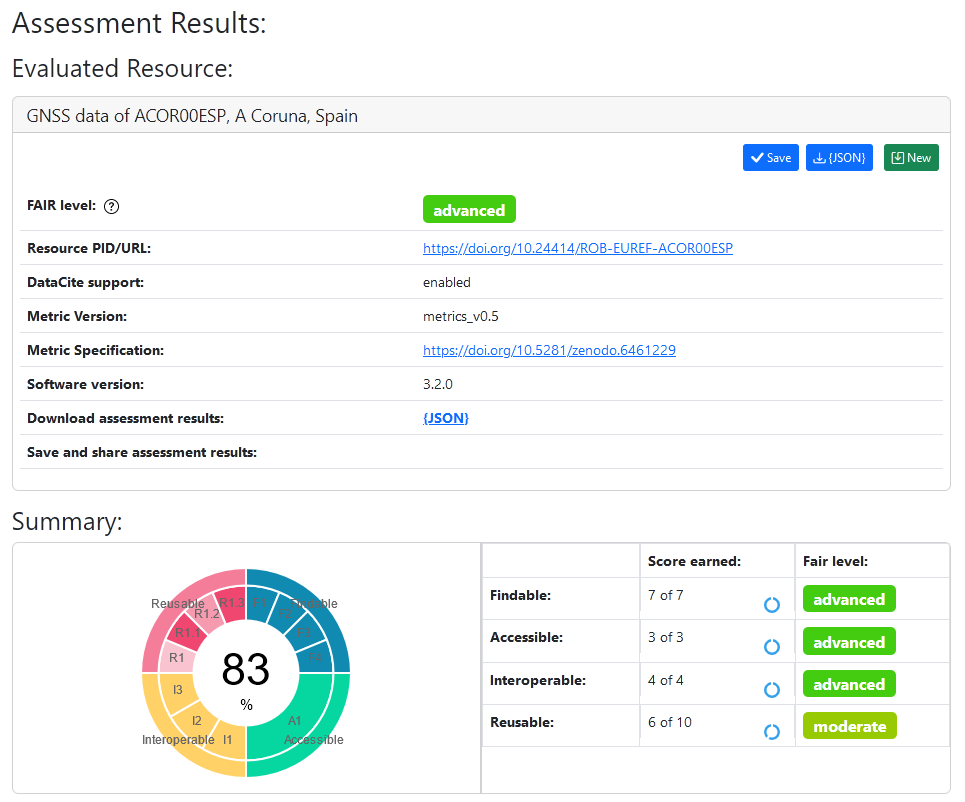 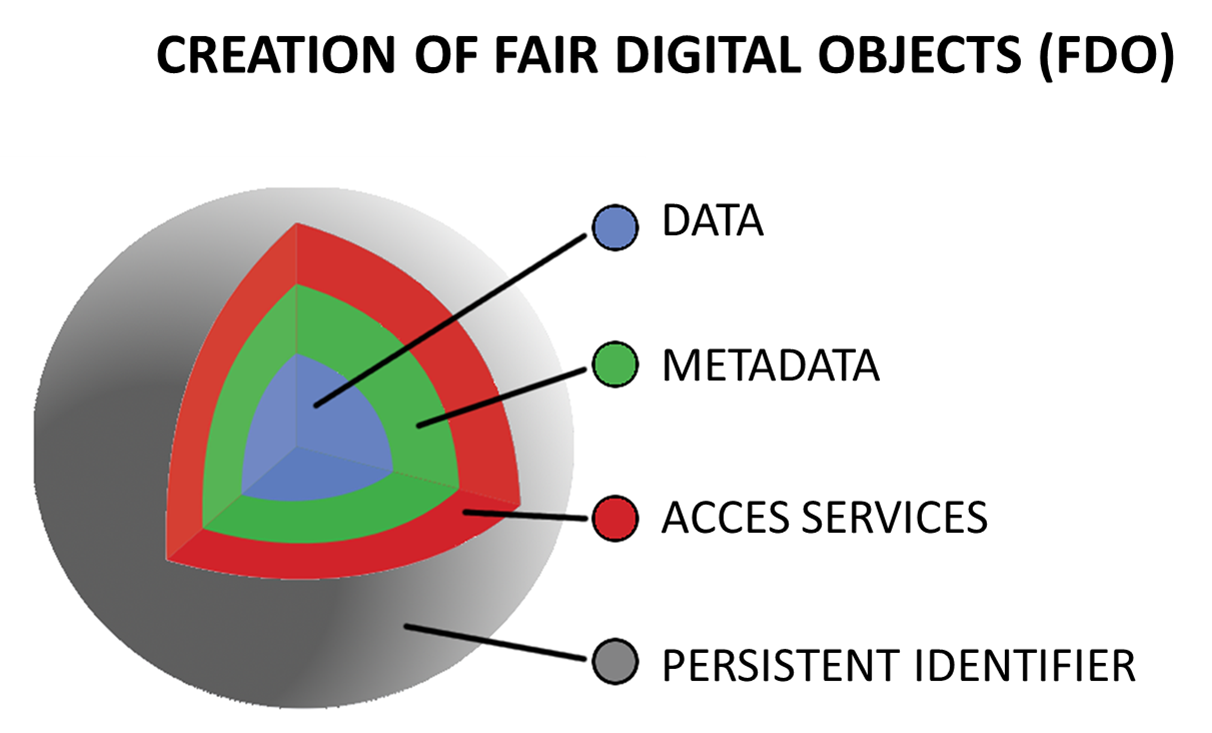  RINEX data
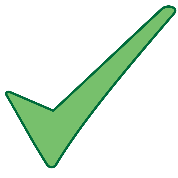 Standardized metadata schema 
GNSS-DCAT-AP (including e.g. links to site log and data)
JSON-LD
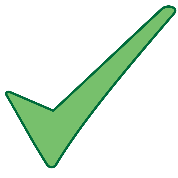 Humans and machines  web portal and web services
Search functionality
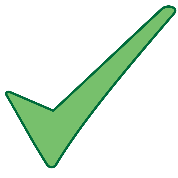 New service to provide DOI for EPN data (standardization in progress with GGOS/IGS) 
Service to generate PIDs for all metadata (not detailed in this presentation)
Work to be continued !
Populate additional optional metadata fields in GNSS-DCAT-AP 
GNSS data quality indicator
File provenance
Web services: first version
Extend search possibilities  - add them slowly to ensure service speed is not deteriorated
Web portal : beta version
User friendliness + documentation (more examples)
User authentication for usage of web services

GNSS-DCAT-AP is modular: new classes and properties can added e.g. for GNSS products
https://github.com/ROB-GNSS/gnss.be-data-API-examples
Data Portal – https://gnss.be/opendataportal   		Documentation
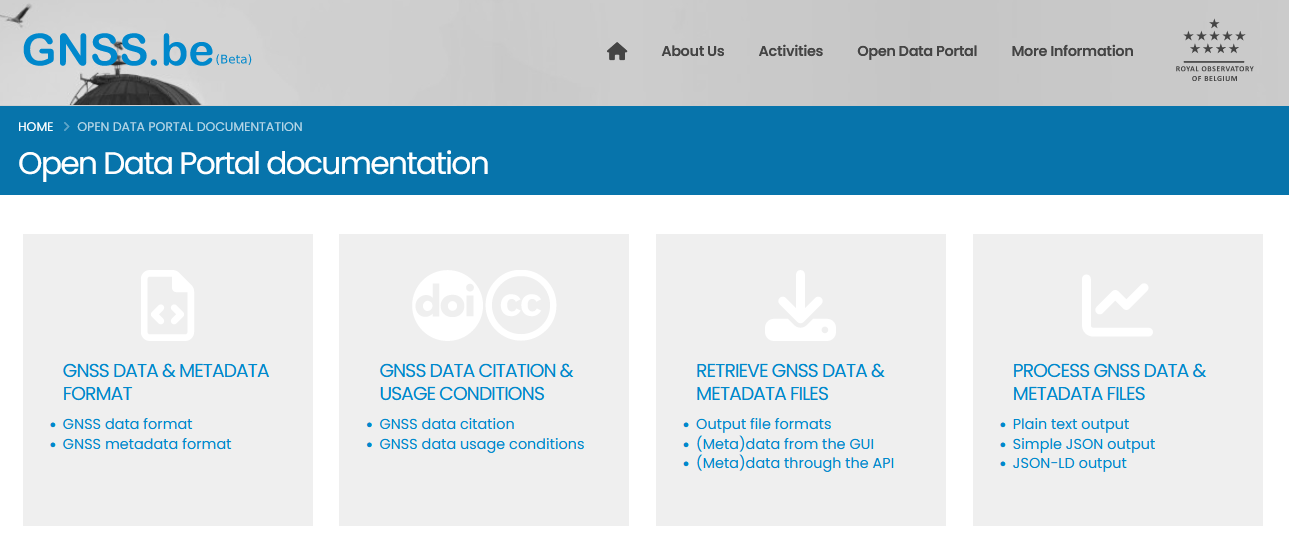 Contact
Royal Observatory of Belgium
EPN Central Bureau
epncb@oma.be
https://epncb.oma.be/ 
Brussels
BELGIUM
Thank you for your attention
Cite this presentation as: 

A. Miglio, C. Bruyninx, A. Fabian, J. Legrand (2024), Enabling FAIR GNSS data repositories: the case of the EPN Historical Data Center, Presented at IGS Symposium & Workshop, July 1-5, 2024, Bern, Switzerland